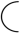 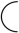 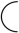 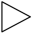 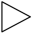 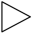 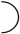 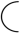 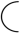 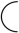 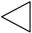 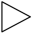 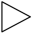 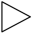 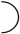 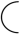 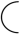 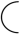 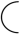 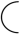 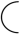 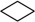 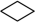 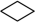 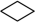 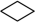 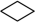 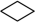 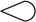 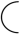 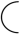 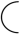 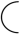 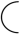 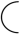 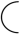 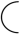 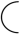 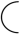 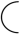 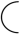 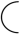 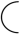 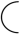 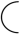 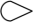 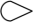 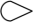 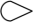 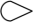 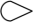 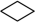 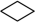 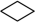 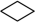 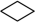 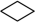 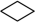 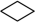 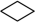 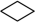 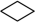 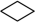 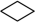 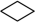 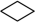 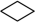 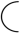 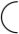 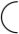 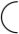 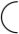 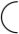 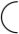 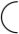 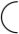 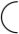 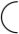 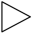 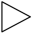 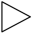 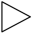 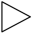 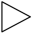 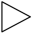 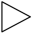 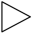 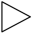 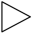 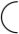 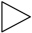 Схема
 организации связи при ликвидации чрезвычайных ситуаций РХБ характера 
на территории ______________ муниципального образования
БРПСС
пожарный 
гарнизон
КЧС района
Управление района
ЕДДС
ГУ ЦУКС МЧС России
ГУ МЧС России
по Республике Бурятия
ЦУКС МЧС России по Республике Бурятия
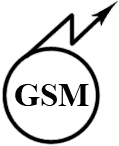 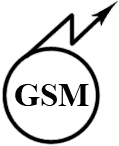 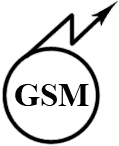 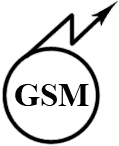 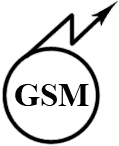 Фотон
хроматизм
Район ЧС
МГТС
МГТС
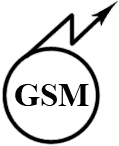 ЕВЦСС МЧС
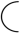 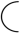 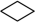 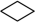 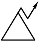 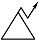 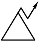 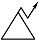 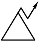 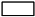 КВ р/с НГУ
КВ
КВ
ICOM-78
ICOM-78
КВ
КВ
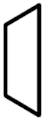 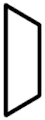 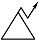 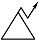 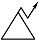 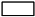 УКВ
УКВ
УКВ
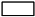 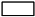 АТА
АТА
1600
УФСБ    
по РБ
ДДС
 объекта
Филиал ЦГиЭ 
в РБ в районе
Объектовая лаборатория
ОВД
Лаборатория 
НИИ
ГОЧС района
ЦРБ
Пост ЦГМС
Ветлаборатория
…
BGAN
- телефонная связь,  ВКС, передача данных;

                  -  мобильный радиотелефон;

                  - радиостанция стационарная (возимая);

        а      - стационарная  спутниковой связи;
              -  телеграфная связь
              - ТЧ канал;
              - автомобиль связи
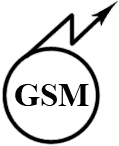 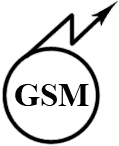 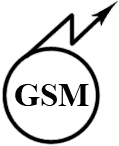 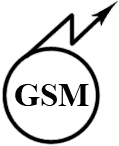 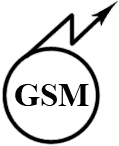 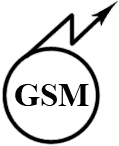 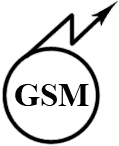 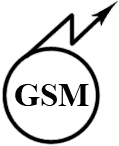 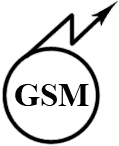 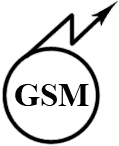 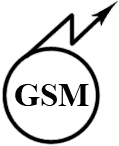 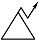 BGAN
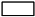 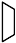 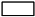 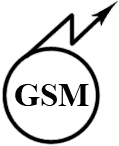